02/07/2019
Welcome!
Today’s Topic: 
 Behavioral Health in Cardiac Problems 

I am trying to do a QI project to improve outcomes of my patients with hypertension. What mental health and substance use issues should I consider?

Howard Welsh, ARNP
Panelists: 
Mark Duncan, md, rick ries, MD, Kari stephens, phd and barb mccann, phd
[Speaker Notes: Could we add the welcome slide at the beginning.  I have wanted to have a welcome slide for a long time.  Go ahead and beautify if as you feel led.
 
I would like the announcement slides in between the presentation and cases, to quickly bring up during the roll call.  I have also wanted to have these for a while as well.
 
Go ahead and tweak any of them as you all see fit.
 
Thanks
 
Mark]
Behavioral Health in Cardiac Problems
Howard Welsh, ARNP
General disclosures
The University of Washington School of Medicine also gratefully acknowledges receipt of educational grant support for this activity from the Washington State Legislature through the Safety-Net Hospital Assessment, working to expand access to psychiatric services throughout Washington State.
Speaker disclosures
None
objectives
Focus on the small steps required for patients to improve their skills in self management.

2. Incremental successes can lead to more generalized
successes in monitoring one's blood pressure, modifying behaviors including substance abuse, exercise, diet and stress management.

3. Multimodal approaches which include medication,
exercise, diet, weight loss  and management of stress can result in improved systolic and diastolic hypertension.

4. These multimodal approaches work in the primary clinic environment, skilled nursing facilities and other residential environments such as assisted living and group homes.
BEHAVIORS AFFECTING BLOOD PRESSURE CONTROL
Getting blood pressure checked and acting on the findings.
 Smoking cessation with  medication and nutrition
 Controlling weight with portion control and nutrition
Managing stress with exercise, medication and nutrition
Getting blood pressure checked and acting on findings
Must have access to primary care for interpretation of blood pressure findings and differentiation of blood pressure problem.
High blood pressure is a leading cause of heart attack, stroke, heart failure and kidney failure and kills over 7 million people in the US yearly.
SMOKING CESSATION WITH MEDICATION AND NUTRITION
Motivational interviewing and problem solving therapy with each patient is necessary to commence smoking cessation.
Selection of medications such as NRT, Bupropion or Varenicline.
Commencement of nutritional options such as sunflower seed foods.
CONTROLLING WEIGHT WITH PORTION    CONTROL AND PROPER NUTRITION
Controlling weight requires portion control, smaller meals more frequently with more water consumption.
Proper nutrition requires avoidance of excess Sodium and sugar.
Sharing information with each patient  about their weight and body mass index needs to be discussed in the context of their lipid profile and complete metabolic panel with thyroid function. 
Selection of proper behavioral interventions depends on knowing about the physiologic uniqueness of the patient.
MANAGING STRESS WITH EXERCISE, MEDICATION AND NUTRITION
Routine monitoring for stress, anxiety and depression.
30 minutes a day of moderate exercise 5 days a week
Selection of appropriate medications when there are findings 
Nutritional interventions such as avoiding excess caffeine
QUALITY IMPROVEMENT MONITORING ofHYPERTENSION MANAGEMENT  ( Target 80%)
2016                                2018

Washington          64.5%                               65.0%

United States        52.0%                               52.0%

Data from Healthy Hearts NW
QUALITY IMPROVEMENT MONITORING ofSMOKING CESSATION     ( Target 90%)
2016                         2018

Washington             70.1%                       77.6%

United States          70.0%                       70.1%

Data from Healthy Hearts NW
Local QI Data on blood pressure control
2016                            2018

Clallam County
Public Hosp Dist #1            75.8%                          61%

Data from Healthy Hearts NW
Local QI Smoking cessation data
2016                        2018

Clallam County
Public Hospital #1              62.4                        60.0
MI and PST for High Systolic Blood Pressure (Baseline/3wks/6wks)
Systolic 130<140       10 (16.95%)     12 ( 30.33%)  13 ( 22.03%)

    Systolic >140+       3 (05.08% )      1( 01.69%)      0 ( 00.00 )
MI and PST for High Diastolic Blood Pressure  (Baseline/3wks/6wks )
Diastolic > 90 < 100     8 ( 13.55% )   9 ( 15.25% )  7 ( 11.86 )
Diastolic > 100+           4 (06.77% )    1 (0.1.69% )  0 ( 00.00)
MI and PST for Tobacco Smoking (Baseline/3wk/6wk)
TOB nicotine 0- 7 mg/day      19 ( 32.20%)     25( 42.37% )  28( 47.4%)
TOB nicotine 7- 14mg/day      22( 37.28%)     21( 35.59%)   20(33.89%)
TOB nicotine 14-21mg/day   17(28.81%)        12(20.33%)     10(16,94%)
TOB nicotine 21+ mg/day            1(01.69%)     1(01.69%)        1(01.69%)
MI and PSI  in Weight Management        ( Baseline/3wks/6wks )
BMI> 30 <40          15 ( 25.42% )     16 (27.11% )    15( 25.42%)

BMI> 40                   7 ( 11.8 % )          6 ( 10.16%)      6( 10.16%)
Conclusions from use of MI and PST
Motivational and problem solving therapy are effective in changing behaviors related to systolic and diastolic blood pressure control in primary care.

Motivational and problem solving therapy are effective in changing behavior related to smoking tobacco in primary care.

Motivational and problem solving therapy are effective in changing behavior related to weight control in primary care.
SIX  SESSION  BRIEF TREATMENT RESULTS FOR  POPULATION  OF ANXIETY AND DEPRESSION    PATIENTS

IN PRIMARY CARE AT RURAL HEALTHCARE  CENTER;    N= S9

Submitted by Howard Welsh, ARNP

8/26/2018
For quality improvement purposes 59 patients with anxiety and depression are being tracked for evaluation of their response to Brief Treatment designed for total of six sessions while receiving  integrated psychiatric and primary care. This report provides the baseline data for these patients and  their status on completion of the brief treatment interventions planned on their behalf using  motivational interviewing and problem solving therapy with an underlying goal of harm reduction.

The demographics of this population by gender are 28 females ( 47.4%) with 1 transgender  female who now self- identifies as male ( 00.16%) and 30 males ( 50.8%). The age stratification of this  population varies from age 15 to age 75 with 7 individuals between the age of 15 to age 30 ( 1.8%) and  13 Individuals between the age of 30 and 45 ( 22.03 %) . There are 30 individuals between the age of 45  and 60 ( 50.85 %) and 5 individuals between the age of 60 and age 75 ( 8.47%) . There is only one  individual over the age of 75 (00.16% ). All of the participants qualify as physiologic adults able to take adult treatments medically and behaviorally.

For the purpose of this report the patients were classified into sub- populations which are understood to  overlap based on age, gender, body mass index, weight, PHQ9 score, GAD7 score, tobacco use, cannabis  use, alcohol use, peak flow, systolic blood pressure, diastolic blood pressure and pain score. This  classification information was shared with each patient at baseline using motivational interviewing and  each patient either declined conventional treatment for each problem or accepted conventional  treatment for each problem. At each session each patient was able to review their progress and make  decisions about what they wanted to continue doing, stop or add on to their treatment program.

Motivational interviewing is patient centered so the patient makes those decisions based on an array of  evidenced based harm reduction treatments for each of their problem classifications.
By the second session for each patient there was problem solving therapy undertaken with the patient  to address what they saw as their priorities for harm reduction treatment. If they previously declined a  particular approach to treatment they were given the option of accepting and adding that treatment.  Thus motivational interviewing repeated at each visit yielded an array of evidence based harm reduction  treatment for each patient chosen by themselves with the provider being a coach and education  regarding how each harm reduction treatment might work for each patient. Every patient in this  population chose to participate in some kind of conventional treatment for at least one of their problem  classifications. The kinds of harm reduction treatments offered for each classification of problem, more  noted in Schedule A at the back of this report and the parameters of treatment defined in Schedule B
The same provider, the author of this report, conducted the motivational interviewing and problem solving therapy for this population during the first three sessions. Nurses assisted in the follow up motivational interviewing during the next three sessions at which time this quality improvement project transitioned into a more focused project looking at each of the subpopulations identified.

Data for all members of the population was maintained in an anonymous registry that was shared with  Dr. Tanya Keeble, Psychiatrist from Spokane , so that she might survey the registry and make recommendations for targeted evidence- based treatments herself that the provider could introduce  immediately in the study process which was done in eight cases, or recommend that the patient's case  be boarded by the University of WA Consultation Panel concurrently which was done in three, cases  and/or expedite referral to a local Psychiatric Nurse Practitioner for shared management which, occurred  in twelve cases. 

This means that during the first six sessions of the Brief Treatment program 1, total of 24 cases (40.67%) were more intensively scrutinized by higher level care providers than routinely available to this population of 59 primary care patients of which 56 continued in the study for the full six sessions. 

All of the patients received serial assessments six  times, which they might not have received before including the PHQ9 and GAD7 so that their conditions of depression and anxiety might be considered in the context of their other classified problems. 

In general terms these classified 1, problems are low weight or obesity, depression, anxiety, tobacco smoking, cannabis smoking, alcohol use  disorder, low peak flow, low or high systolic, high diastolic and pain.
For each classified sub- population the baseline data and the data after six sessions is presented as follows:
LOW WEIGHT OR  OBESITY

Sub -populations by BMI at baseline, 3 and 6 sessions:
DEPRESSION

Sub- populations by PHQ9 Scores at baseline, 3 and 6 sessions
ANXIETY

Sub· populations by GAD7 Scores at baseline, 3 and 6 sessions
TOBACCO SMOKING/ NICOTINE  mg/day

Sub· populations of tobacco smokers at baseline and at 6 sessions
CANNABIS SMOKING/ g/ day
Sub- populations of cannabis smokers at baseline and at 6 sessions
ALCOHOL   USE/   12 Oz  7% Beer Equivalents/ day

Sub- populations of alcohol drinkers at baseline and at 6 sessions
ALCOHOL  USE  BY  CAGE SCORE

Sub- populations of alcohol drinkers by CAGE scores baseline and at 6 sessions
PEAK FIOW  EXHALATION/TOBACCO SMOKERS  ml

Sub- population of tobacco smokers' peak flows baseline and at 6 sessions
PEAK  FLOW EXHALATION/ CANNABIS SMOKERS     ml

Sub- population of cannabis smokers' peak flows baseline and at 6 sessions
PEAK  FLOW  EXHALATION/  CANNABIS AND TOBACCO  SMOKERS ml

Sub- population of cannabis and tobacco smokers' peak flows baseline and at 6 sessions
LOW OR  HIGH SYSTOLIC  BLOOD  PRESSURE  mg Hg

Sub" populations low or high systolic blood pressure at baseline and at 6 sessions
HIGH DIASTOLIC BLOOD  PRESSURE   mg Hg

Sub· populations with high diastolic blood pressure at baseline and at 6 sessions
CHRONIC  PAIN ( subjective pt report O· 10  scale )

Sub- populations with chronic pain at baseline and at 6 sessions
Summary:
In each of the sub·populations identified with the exception of smokers using tobacco and cannabis simultaneously there appears to be incremental improvement in the population data even over the  short interval of six visits. This suggests the motivational interviewing technique is useful together. Some  patients engaged in identifying what problems they want to work on, what kinds of harm reduction  therapies they may want to try and within six visits actually get them to use their own inform ation in  problem solving therapy.

Every one of the sub- populations identified showed minimal if any movement in the worst all flicted  groups, for example the patients with BMI over 40, PHQ9 over 20, GAD7 over 15, tobacco smoking  over 2lmg/day, cannabis over 2.0g/day, cannabis and tobacco smokers, beer equivalents over 4/ day,  CAGE scores over 3, peak flows less than 300, systolic over 140, diastolic over 100 and pain iver 8/10.  With only three sessions these groups did not change very much but within 6 sessions there began to be  some improvement which tends to validate staying with the brief treatment protocols for at I east six  sessions. Using terminology  from one of the change theories it may take more time to get th se worst
afflicted patient "unfrozen" and amenable to making any changes. Part of this may be the time it takes  to create trust and reinforce the reasons for these patients to even consider changing.

These more extreme patients may require much more that brief treatment interventions and therefore  should be put into more intensive care management programs than are ordinarily available in  primary  care in the rural community clinic setting. Having a case management approach such as routinely used in  neuropsychiatry may be necessary to make more headway with these extreme patients.

It is heartening to see how much can be accomplished with brief treatment in only 6 visits fo1 the lower  acuity patients. In fact there is a distinct possibility of converting many of these patients in al identified sub- populations to a proactive wellness model of care instead of a reactive disease management model of care. Routine surveillance using an appropriate registry over time should make this a reality with a  restructuring of incentives for these patients to stay well instead of flirting with self· destruct Ion like the
more intractable higher acuity patients who may require systematic case management.

There is a  role for the nursing staff to make this happen while at the same time improving their  competencies in case management which is well within their scope of practice. Appropriate training in  motivational interviewing and problem solving therapy, which is readily available for nursing 1: staff, may  be a way to embark on this transformation to a wellness model of great benefit to the rural community itself while taking care of business in medical case management for the smaller number of extreme  patients. The challenge is to do what actually works for the largest subpopulations with a degree of confidence and goal of excellence.
The purpose of this 6 -sessions benchmark is to provide for evaluation and analysis of the actual data  set for real population sub- groups as identified. This provides an opportunity for discussion ,among  providers, nurses and other clinic staff about what direction to take with the implementation of appropriate registries, brief treatment interventions, motivational interviewing and problem s living  therapy. Any good ideas which are evidence based are welcome and the offerings of quality evidenced-based harm reduction strategies can be changed as new ideas come forward. Many of the sari ,e good  ideas can be readily applied to longer term treatment interventions as well.
Announcements
HRSA National Health Service Corps
Substance Use Disorder Workforce Loan Repayment Program
Physicians, NPs, PAs, RNs, Beh Health Prof, SUD counselors, Pharmacists
must have a position at a National Health Service Corps approved service site.
HPSA Score 25-0
FT: up to $75,000; PT: up to $37,000 (for 3 year commitment)
Notes
Apply NOW through February 21, 7:30 p.m. ET
Priority given to those with a DATA 2000 waiver
https://nhsc.hrsa.gov/loan-repayment/sud-workforce-awards.html
[Speaker Notes: Health Professional Shortage Area]
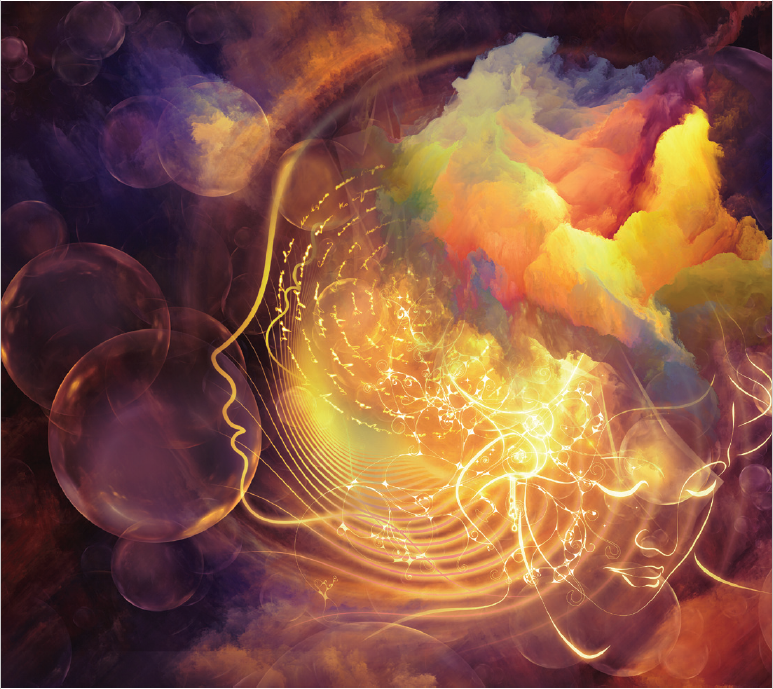 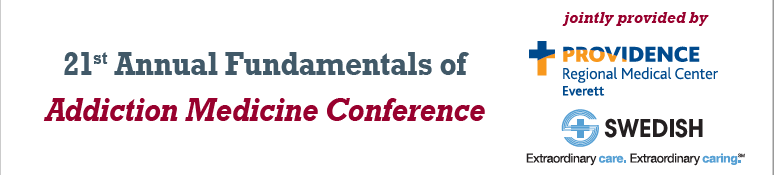 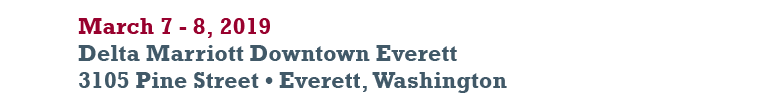 To Register: http://washington.providence.org/nwcme.
Announcements
Opioid Thursdays-2nd Thursday’s of the month have a didactic focus on opioids
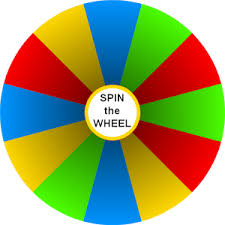 Announcements
Case Submission
When you submit a case you will be entered into a monthly drawing for a gift card! 

UPDATE: We will now be giving the option to choose to present your case at the beginning of the session or the end. You may select this option directly on the case form.

Submit your cases: 
http://ictp.uw.edu/programs/case-conferences
*Note: If you are employed by the UW or receive any sort of compensation from the UW, you may not be eligible for a gift card
Announcements
UW PACC Schedule
January 24: Treating ADHD in SUD patiens
January 31: Medicine and Behavioral Health/Behavioral Health and Renal patients
February 7: Behavioral Health in Cardiac Problems
February 14: Pain and Opioid Treatment
February 21: Opioids and Pain Conversations
Please continue to submit cases!
UW PACC REGISTRATION
Please be sure that you have completed the full UW PACC series registration. 

If you have not yet registered, please email uwpacc@uw.edu so we can send you a link.
Case Presentation - #1
PMH
Post partum x 4 mo

Current Meds 
Sertraline 50mg (increased fro 25mg on 1/29/18)  
Hydroxizine-PRN a few days a week  
Adderall 30 (previously on 70)

Prior Meds 
Sertraline
Effexor
Lorazepam
Hydroxazine

Labs/Rating scales  
PHQ-9: 18/27
GAD-7: 12/31/2018
TSH: 1.77/2018
CBC: Hct 24 following birth
Utox: + ethyl Glucuronide, +amphet
Patient Information:
29 yr old married female
Stable housing
Works part time
ADHD (dx age 16)  H/o borderline PD  Depression  Anxiety
29 yo pt with h/o depression & ADHD with PP depression now 4mo postpartum and not breastfeeding, with poorly controlled sx. 
Dx ADHD age 16 in Michigan, started on 70 Adderall XR. 
Was discontinued 1 yr prior due to Utox positive for ETOH, subsequent SI following discontinuation. 
Became pregnant soon after.  
Recently, restarted on Adderall XR @ 30 mg in the setting of PP depression.  
Switched from Effexor to Sertraline postpartum due to sx not being well controlled, recently increased to 50mg. 
Patient requesting ongoing management of ADHD and currently under evaluation for controlled substance use agreement/contract. Now with Utox positive for Etoh.

Clinical Questions:
Requesting assistance with optimizing medical management of patients ADHD( i.e is continuing pt on Adderall XR the best option?) and depression in the setting of ongoing Etoh use.     Consultation submitted as part of UW Family Medicine rotation
Substance Use
Alcohol: Last used 1/29/2019; Less than monthly / Patient initially denies Etoh use, endorses "Pt reports one episode of ETOH use with 3 drinks per week with friends." to BHIP counselor after Utox obtained in setting of ongoing Adderall use
Stimulants: last used 1/29/2018
History of DUI: Unknown
Psychiatric History
Suicidal Ideation: passive SI more frequent since birth  H/o SI attempt >6 yrs ago, hospitalized in MI    10/2017- sent eCare message to PCP "I'm going to kill myself“
Suicide Attempts: yes
Prior Psychiatric Admissions: 6 years ago in Michigan
Family Psychiatric History: Depression
Case Presentation - #2
PMH
Hypothyroid

Current Meds 
Abilify 15 mg QAM  
sertraline 200 mg QD  
lorazepam 0.5 mg QID whith she is taking 1 mg BID  
temazepam 30 mg QHS  
prazosin 8 mg ->10 mg QHS  
hydrocodone 5-10 mg q 6 PRN  
Levothryoid

Prior Meds 
Therapy, multiple therapists

Labs/Rating scales
Patient Information:
Single female, stable housing, unemployed
PTSD  Persistent Depressive Disorder, with current MDE  Unspecificed Dissociative disorder
Unable to gather much history due to discussion focusing on our willingness to prescribe benzos indefinately.

Clinical Questions:
Did we do the right thing?  What could we have done better?    Tele-psych patient with horrible PTSD in Colville requesting to stay on scheduled lorazepam and temazepam in addition to opiates.  PCP refusing to prescribe benzos any longer.  Patient doesn't believe that any other treatment works-not open to other modalities for PTSD treatment. She reports that benzos keep her from killing herself. We spent the whole appointment discussing the disparity in our agendas:  She wants to stay and increase benzos v. we want to start tapering and focusing on other strategies. Ultimately, we told her that if she chooses to work with us we will be VERY gradually lowering her doses while focusing on other ways to treat her symptoms.  She decided to try to find another prescriber who feels comfortable continuing current meds indefinitely, but rescheduled with us in case she can't find someone to take over
Psychiatric History
Suicidal Ideation: passive
Suicide Attempts: yes
Trauma/Abuse History: sexual assault at age 4 yo witnessed person being shot
Prior psychiatric admissions: yes; date unclear
Family Psychiatric History: yes; unknown
Substance Use
Opiates: yes
Benzodiazepines: 1 mg BID